Присоединяйся к команде малого бизнеса Сбера в г.Нижний Новгород!
На позиции «Менеджера по работе с ключевыми клиентами» ты будешь общаться с предпринимателями и руководителями компаний малого бизнеса и предлагать лучшие решения от Сбера.
Эта вакансия для энергичных и общительных людей, готовых вникать в тонкости бизнеса наших клиентов. Мы поможем тебе освоить специальность, сформируем для тебя базу клиентов, предоставим возможности карьерного роста.
Эта работа подойдет тебе, если ты:
специалист с высшим или неполным высшим образованием
умеешь выстраивать отношения с людьми
готов к разъездной работе
Тебе предстоит:
развивать бизнес клиентов из закрепленной базы, предлагая продукты и услуги Сбера
проводить переговоры с клиентами на территории компаний-партнеров
привлекать новых клиентов на обслуживание в Сбер
проводить переговоры с предпринимателями и руководителями компаний
выстраивать долгосрочное сотрудничество с клиентами.
Условия:
График работы 5/2  с 9 до 18
Офис по адресу – г.Нижний Новгород, ул.Керченская 18
Заработная плата – от 50000 рублей до вычета налога
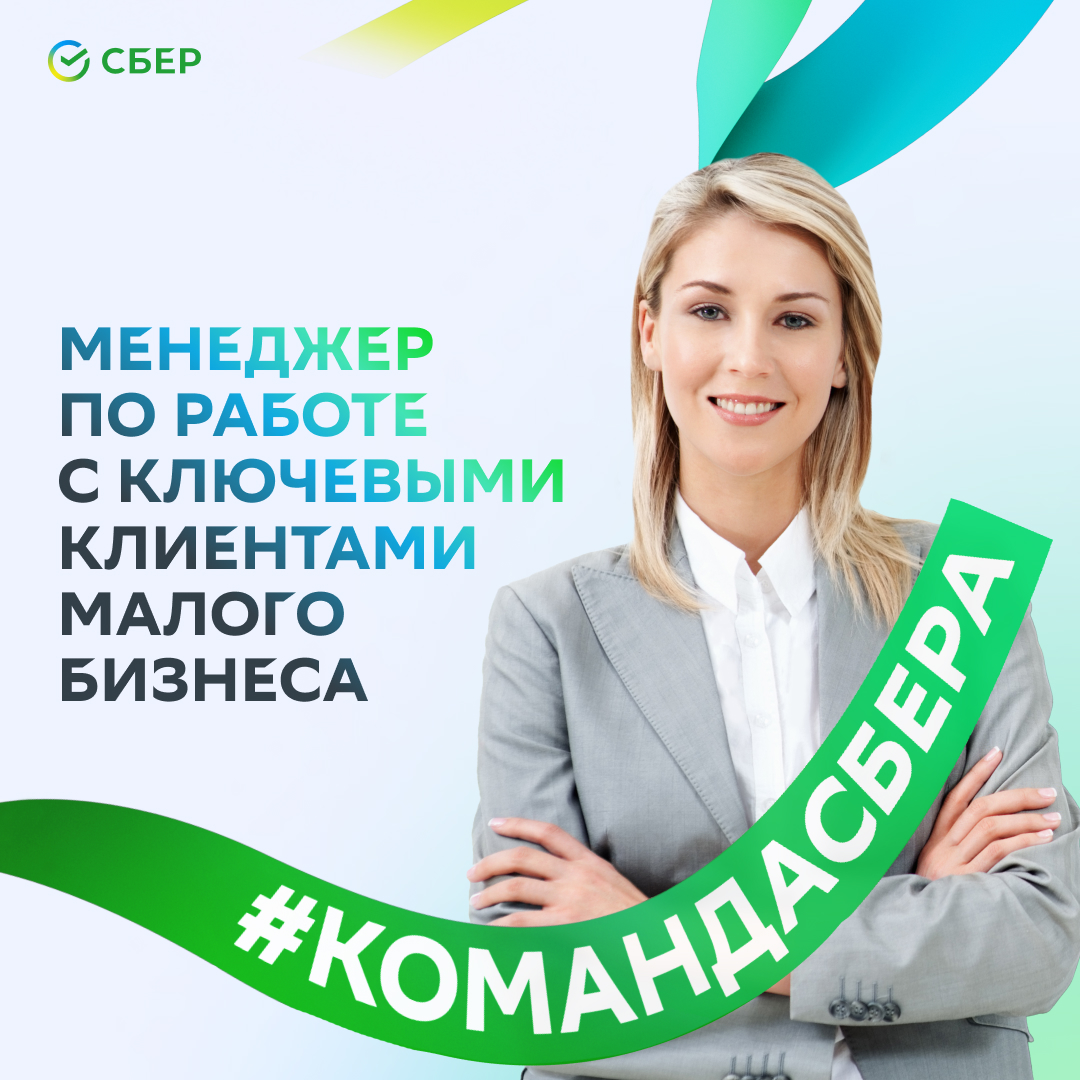 Направь свое резюме  AAleShikhov@sberbank.ru
Или позвони -  8 980 921 8583 Александр